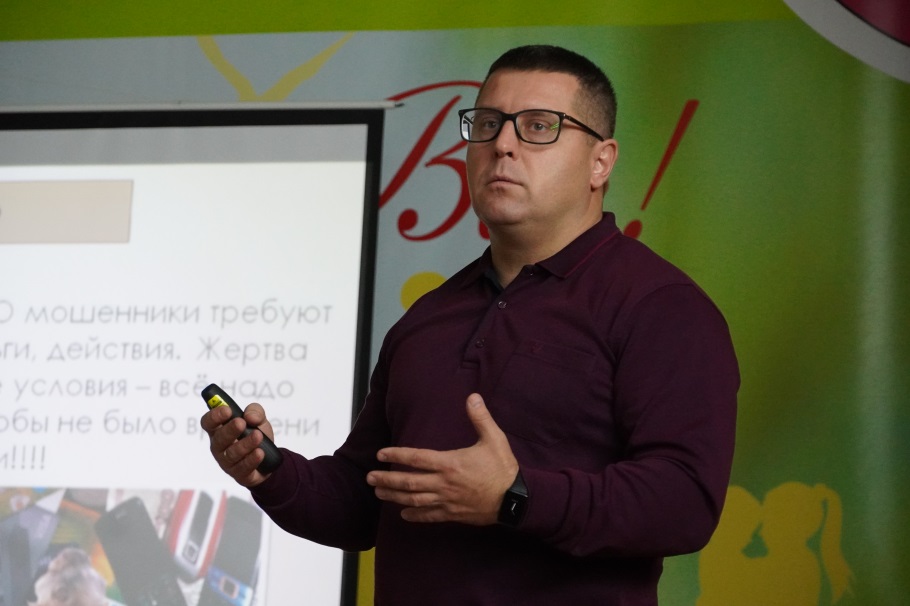 Конкурс – Всероссийский отбор лучших практик для старшего поколения по стандартам концепции«Активного долголетия 2023
Участник - Абасян Руслан Качахович
Регион – Московская область 
Учреждение – Государственное автономное учреждение социального обслуживания  Московской области «Комплексный центр социального обслуживания и реабилитации»  «Ступинский»
Должность - Заместитель директора
Номинация практики 
 
«Медицинский социальный уход, общественная забота и профилактика»
Тема  практики  
«Школа безопасности для лиц пожилого возраста»
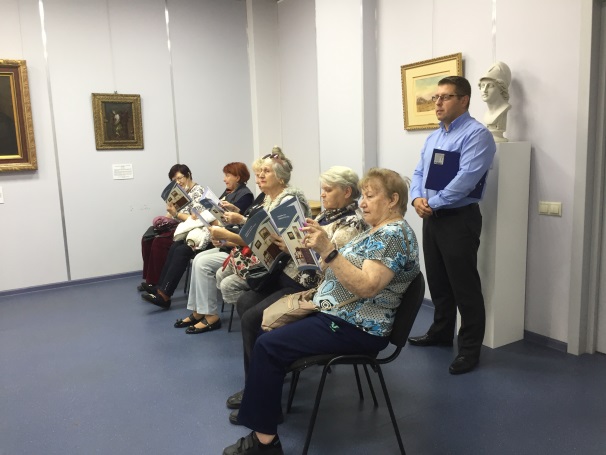 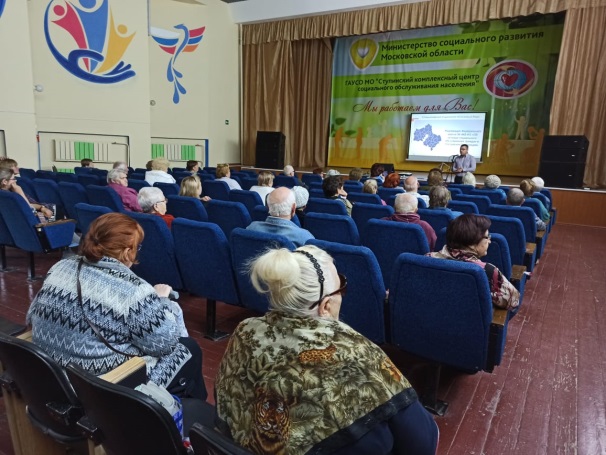 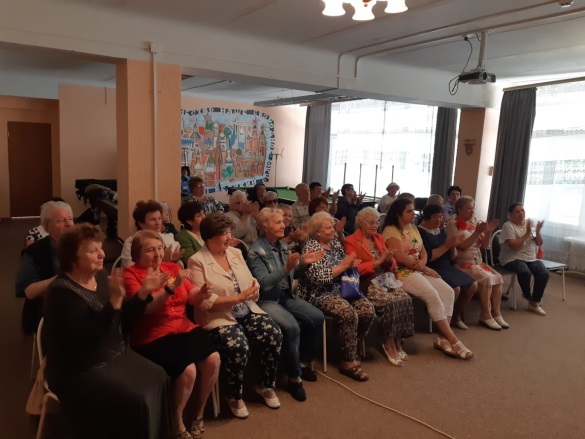 Практика «Школа безопасности для лиц пожилого возраста»
1. Получатели социальны услуг социально-оздоровительных центров для граждан пожилого возраста  и инвалидов.
2. Получатели социальны услуг клубов «Активное долголетие».
3. Члены общественных организаций, защищающих интересы граждан пожилого возраста.
АУДИТОРИЯ
Государственное Автономное учреждение социального обслуживания  Московской области «Комплексный центр социального обслуживания и реабилитации» «Ступинский»
УЧРЕЖДЕНИЕ
Проведение курса занятий для обучения граждан пожилого возраста практическим навыкам противостояния незаконным попыткам преступников получить любую конфиденциальную информацию для перевода денежных средств на счета преступников
ЦЕЛЬ
1. Раскрытие характерных черт мошенничества как разновидности преступлений против собственности  в отношении граждан пожилого возраста.
2. Знакомство с конкретными мошенническими схемами, которые были организованы преступниками для незаконного овладения  конфиденциальной информации.
3. Анализ личного опыта слушателей, связанного с общением с мошенниками.
4. Изучение наглядного материала по противодействию мошенническим действиям.
5. Выработка конкретных практических навыков противодействия попыткам мошенников заполучить конфиденциальную информацию.
ЗАДАЧИ
Практика «Школа безопасности для лиц пожилого возраста»
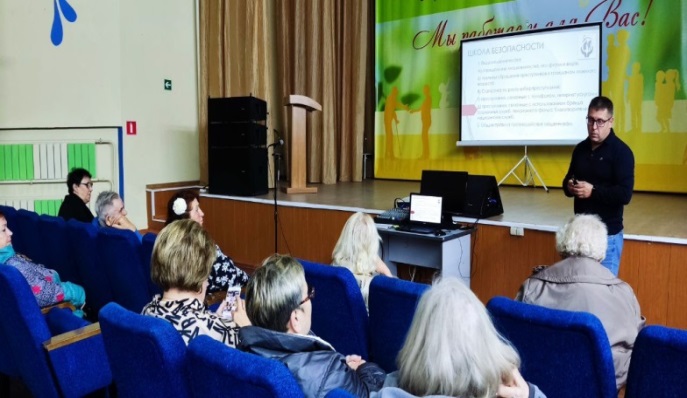 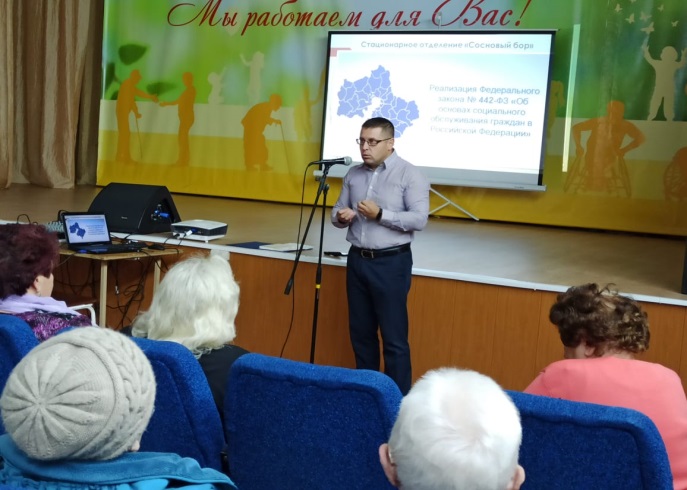 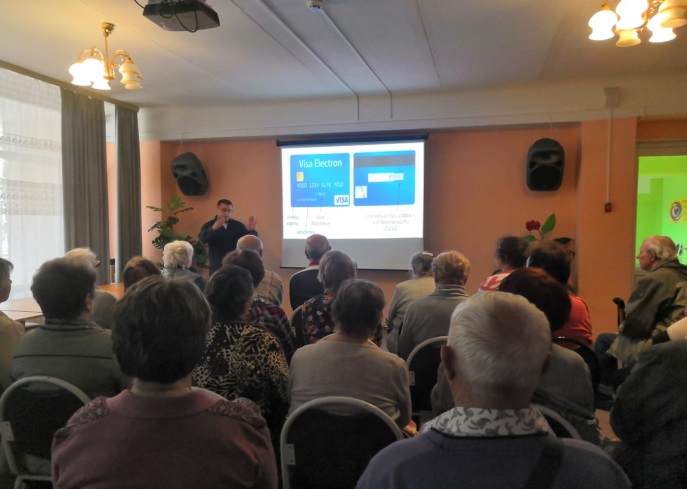 Практика «Школа безопасности для лиц пожилого возраста»
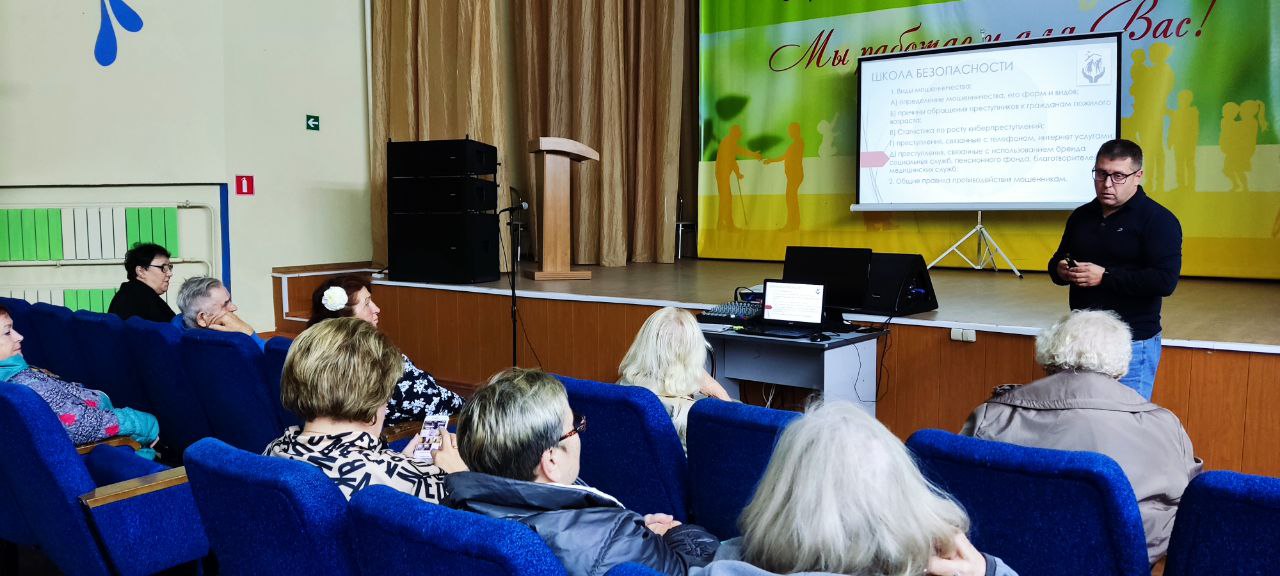 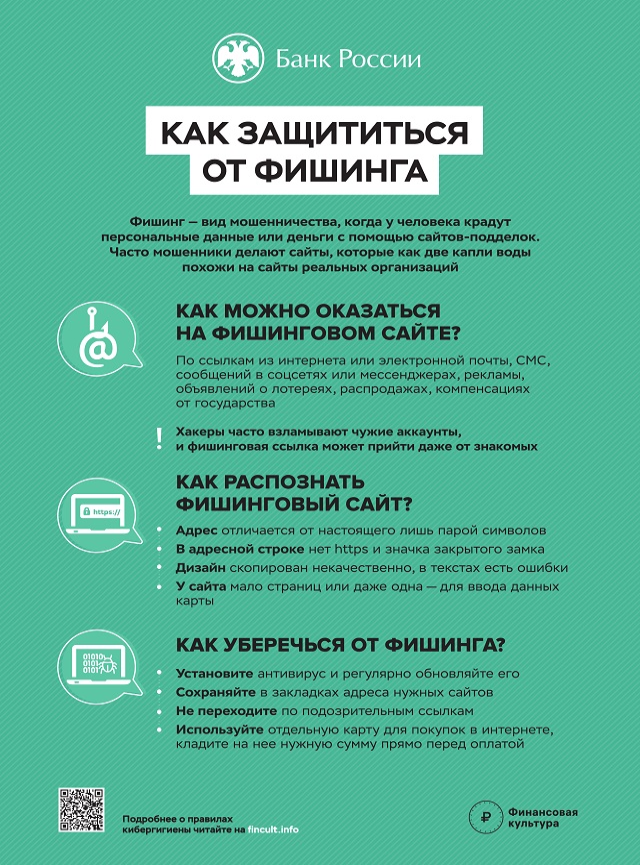 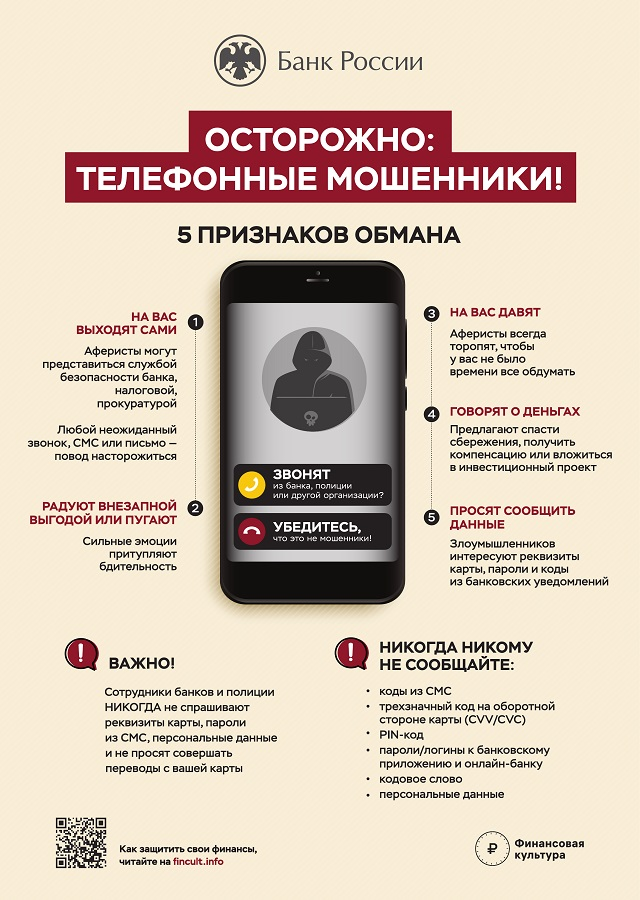 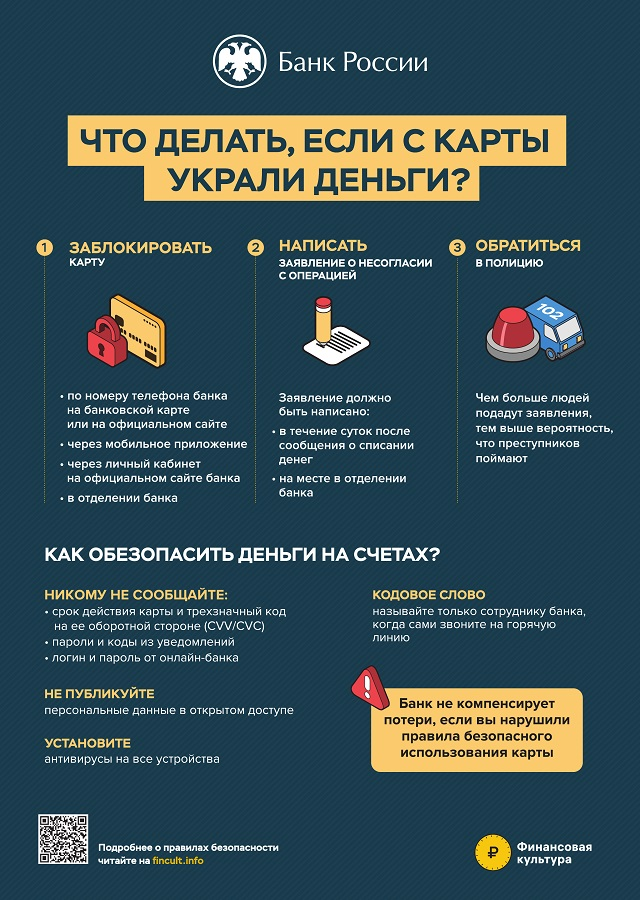 Практика «Школа безопасности для лиц пожилого возраста»
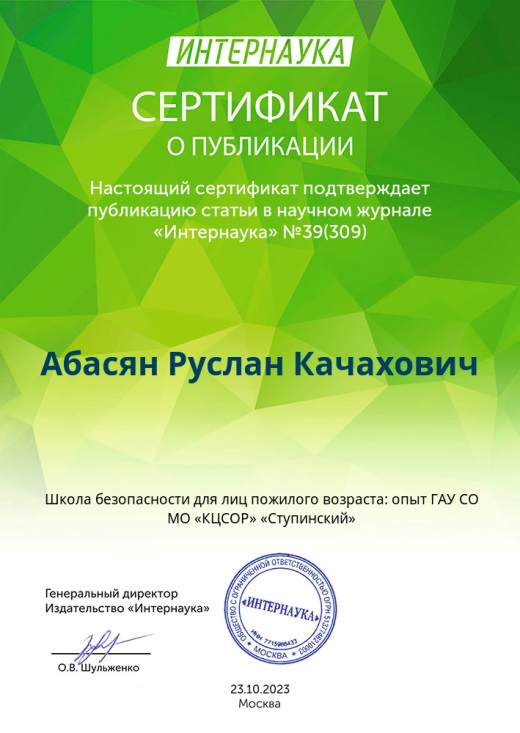 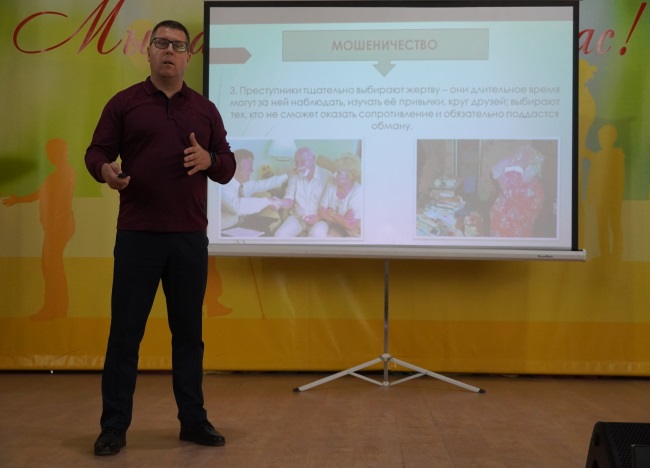 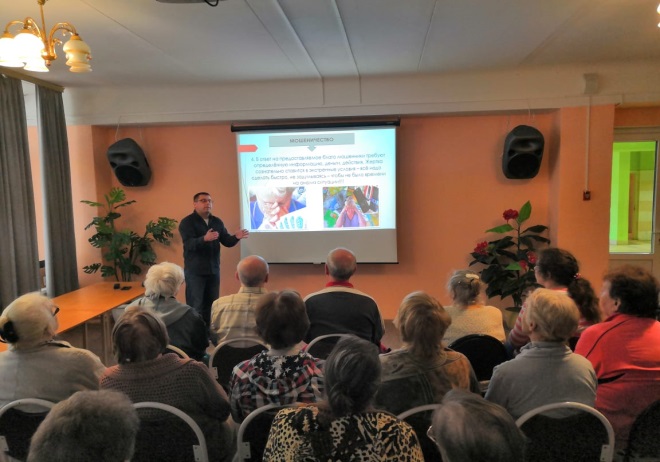 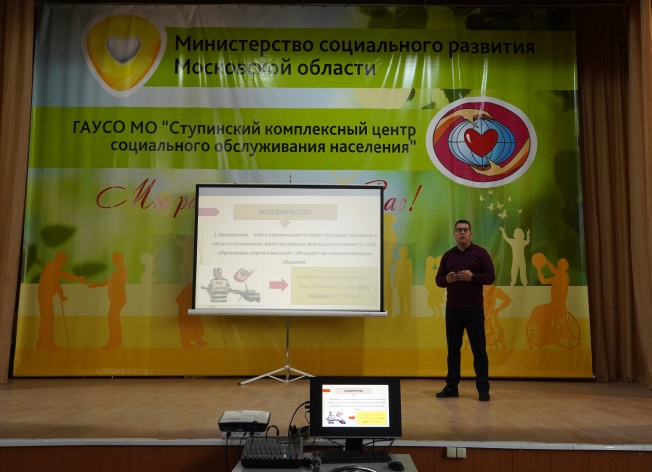 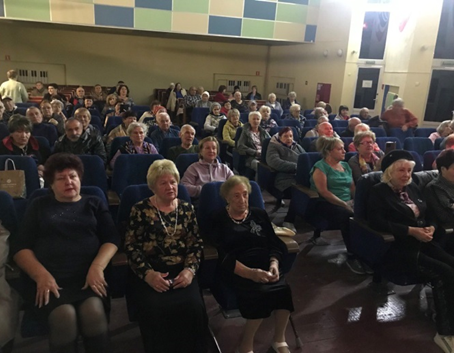 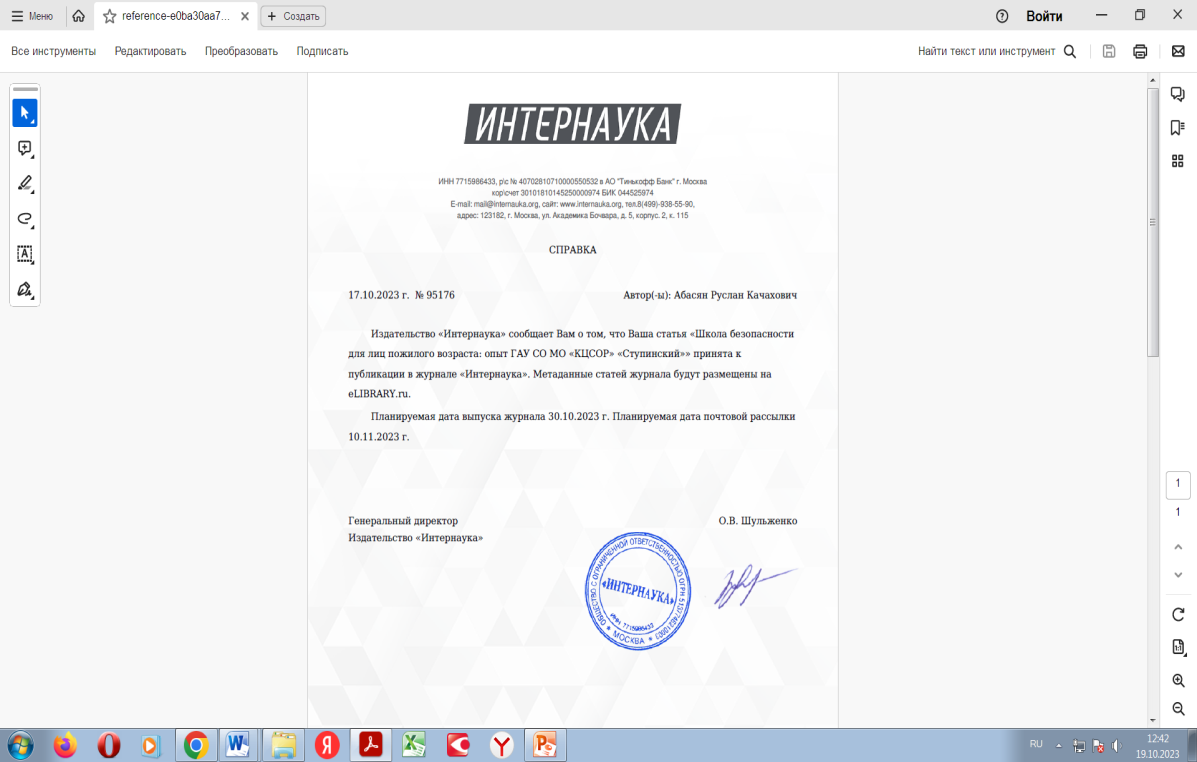 С целью тиражирования практики
 «Школа безопасности для граждан пожилого возраста»
 автором напечатана статья в научном журнале «Интернаука» в 2023 году
Конечный результат практики
 «Школа безопасности для лиц пожилого возраста»
Школа безопасности для лиц пожилого возраста
Защита лиц пожилого возраста от посягательств мошенников
Сроки реализации практики 
 2018- 2023
За отчетный период времени более 4500 человек стали слушателями курса
Возможность тиражирования практики «Школа для лиц пожилого возраста»
Направления работы практики отражены на сайте учреждения:
  
http://kcso-st.ru/index.php?year=2018&month=11&day=01
http://kcso-st.ru/index.php?year=2018&month=11&day=08
http://kcso-st.ru/index.php?cstart=2&year=2018&month=11&day=13
http://kcso-st.ru/index.php?year=2018&month=12&day=13
http://kcso-st.ru/index.php?year=2019&month=04&day=23
http://kcso-st.ru/index.php?year=2019&month=07&day=01
http://kcso-st.ru/index.php?year=2020&month=02&day=05
http://kcso-st.ru/index.php?year=2020&month=09&day=30
http://kcso-st.ru/index.php?cstart=2&year=2023&month=10
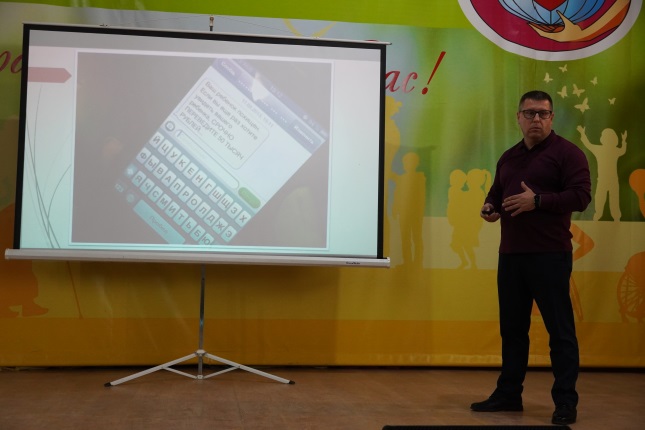